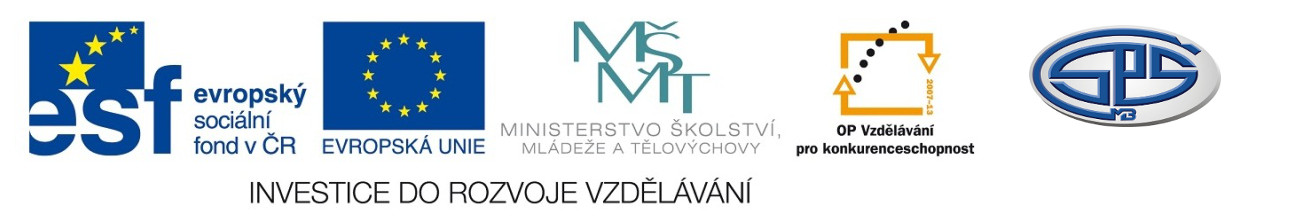 Železo

PaedDr. Ivana Töpferová 


Střední průmyslová škola, Mladá Boleslav, Havlíčkova 456
CZ.1.07/1.5.00/34.0861
MODERNIZACE VÝUKY
Anotace:   výuková prezentace v prvním ročníku studia 
Předmět: chemie
Ročník: I. ročník SŠ
Tematický celek: anorganická chemie 
Klíčová slova:  železo,  vlastnosti, výroba, zpracování,  vysoká pec,  litina, ocel, použití
Forma: vysvětlování, demonstrace 
Datum vytvoření:  30. 5. 2013
Železo
kov VIII.B

triáda železa = Fe, Co, Ni
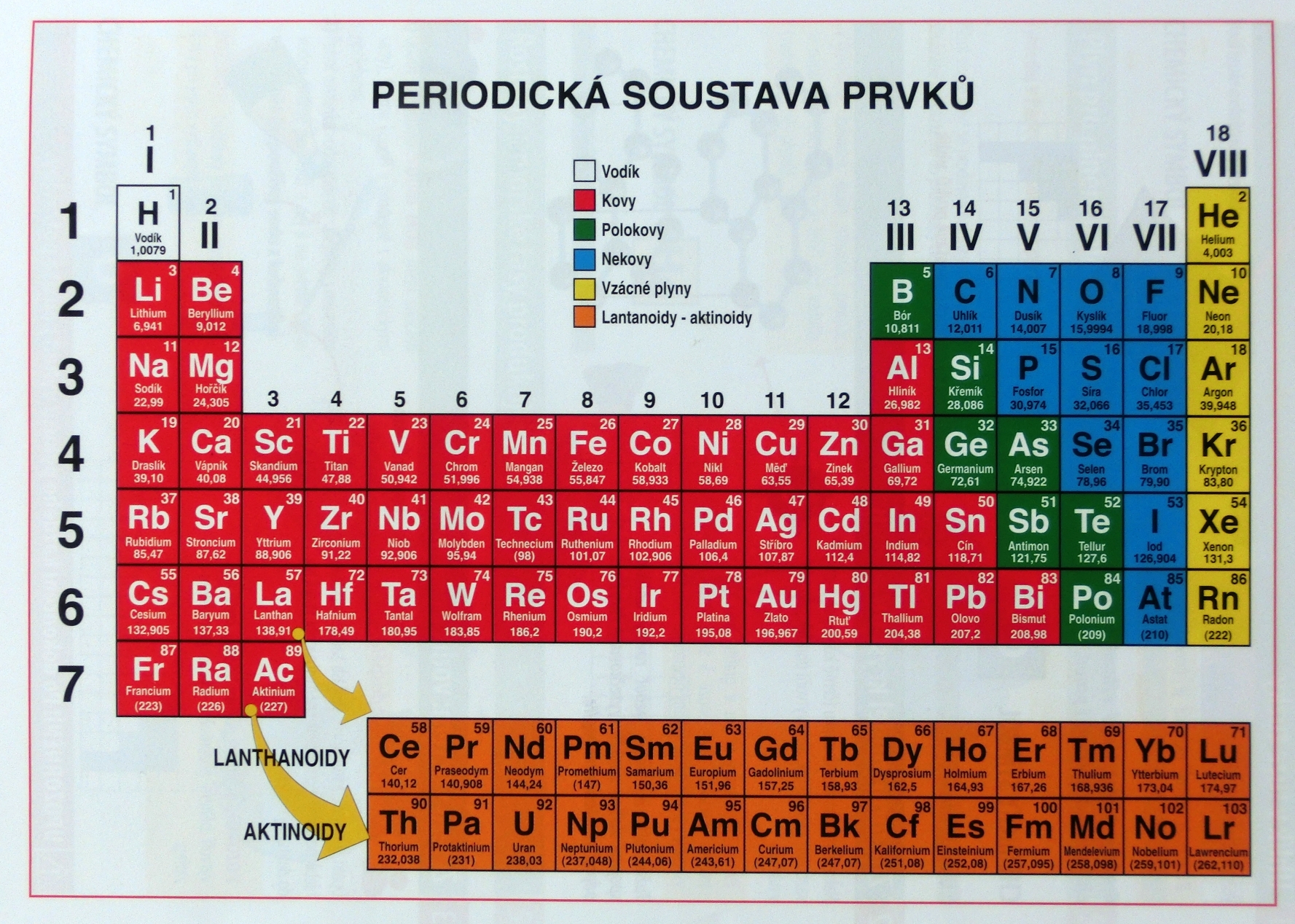 Obr. 1 Periodická soustava prvků
Výskyt
= druhý nejrozšířenější kov
= v zemské kůře se vyskytuje ve formě sloučenin 	(železných rud): 
	magnetovec (magnetit) Fe3O4
	krevel (hematit) Fe2O3
	hnědel (limonit) Fe2O3.H2O
	ocelek (siderit) FeCO3
	pyrit FeS2 
	…
= biogenní prvek: součást chlorofylu
= rozšířeno ve vesmíru (meteority)
Vlastnosti
= stříbrolesklé, magnetické
= podléhá korozi
= tavné, kujné
= nejdůležitější konstrukční materiál a technický 	kov
Obr. 3 Práškové železo
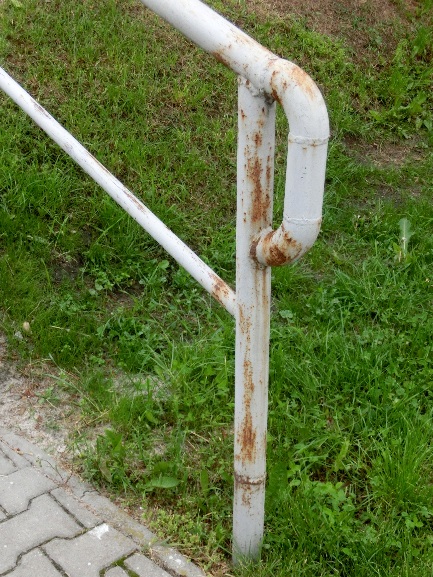 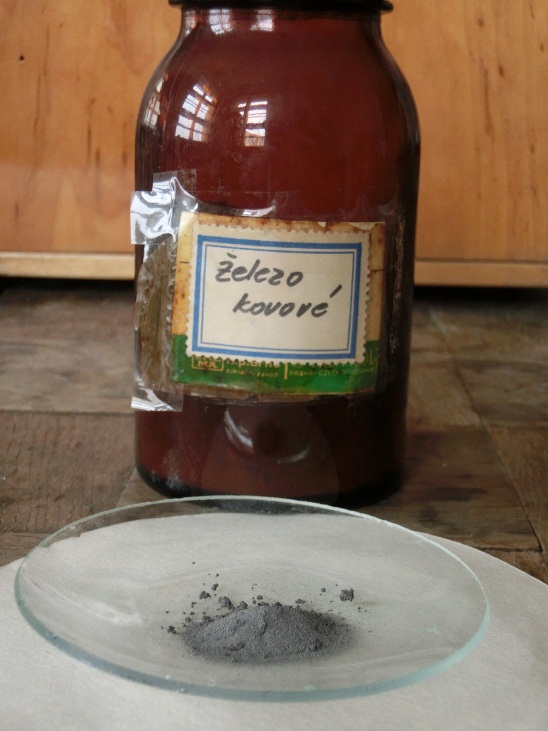 Obr. 2 Korodující zábradlí
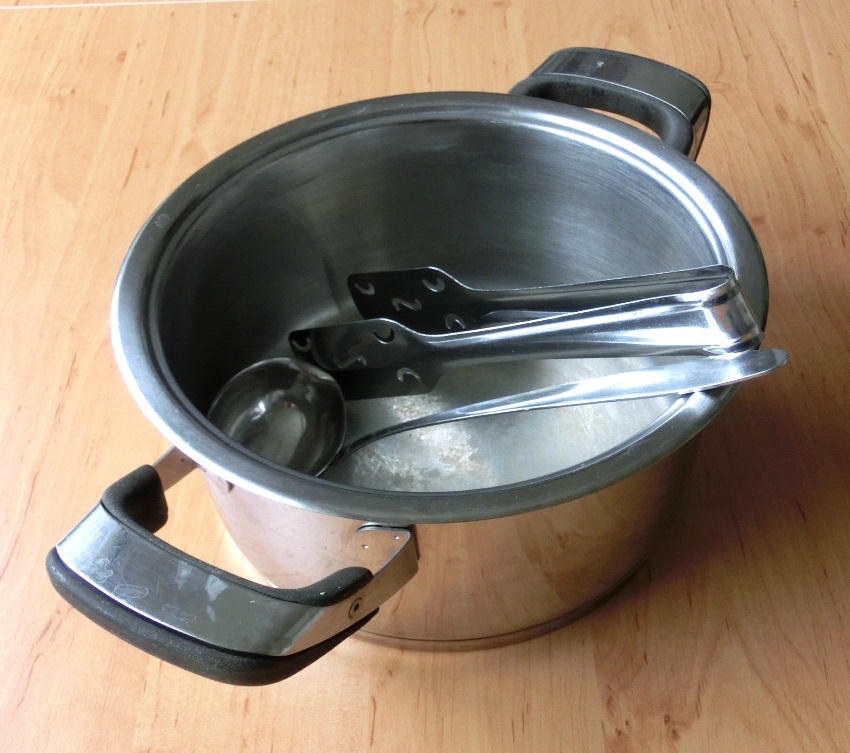 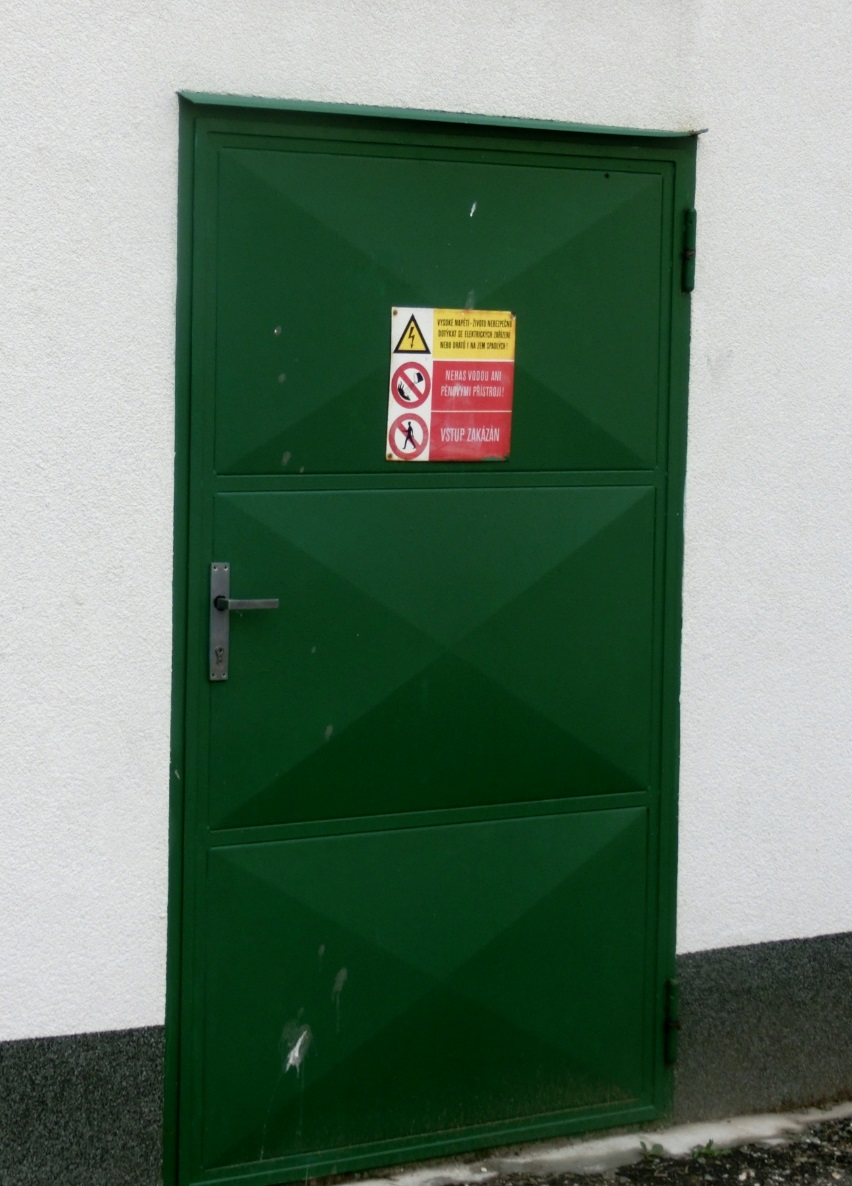 Obr. 4 Nádobí z nerezu
Obr. 6 Železná vrata
Obr. 5 Železný odpad
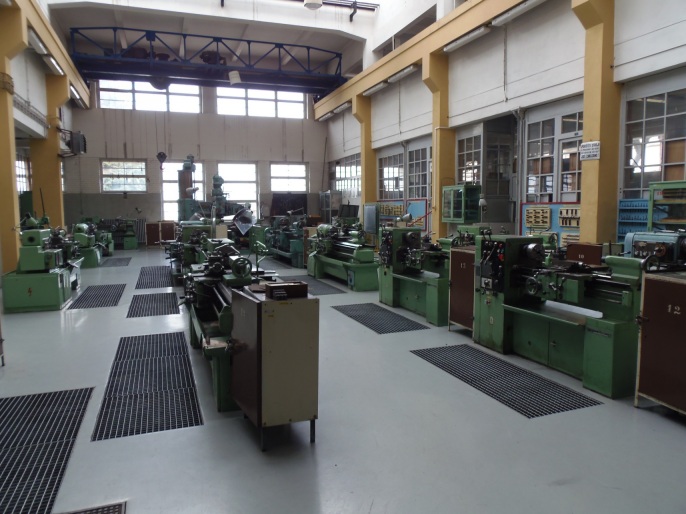 Obr. 7 Dílna na zpracování kovů v SPŠ
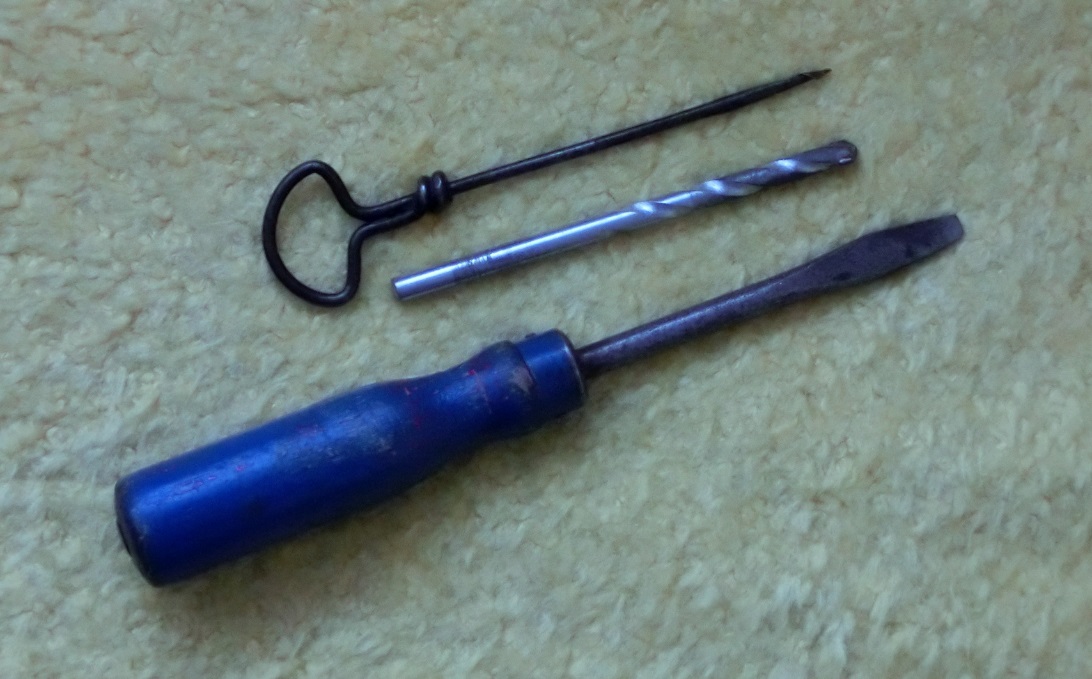 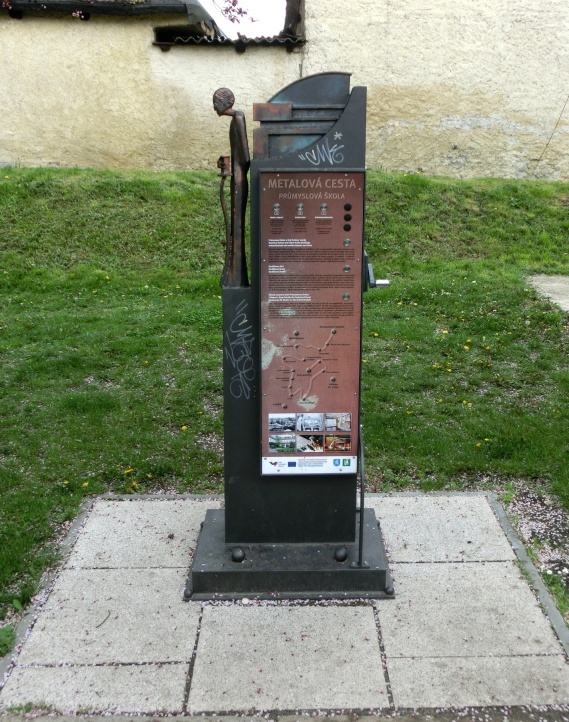 Obr. 8 Kovové nářadí
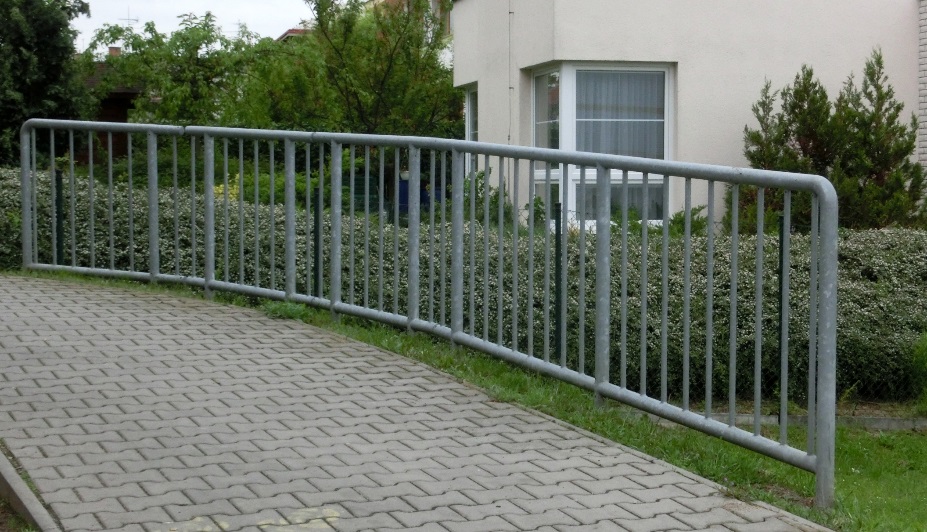 Obr. 10 Umělecké využití železa a dalších kovů
Obr. 9 Zábradlí
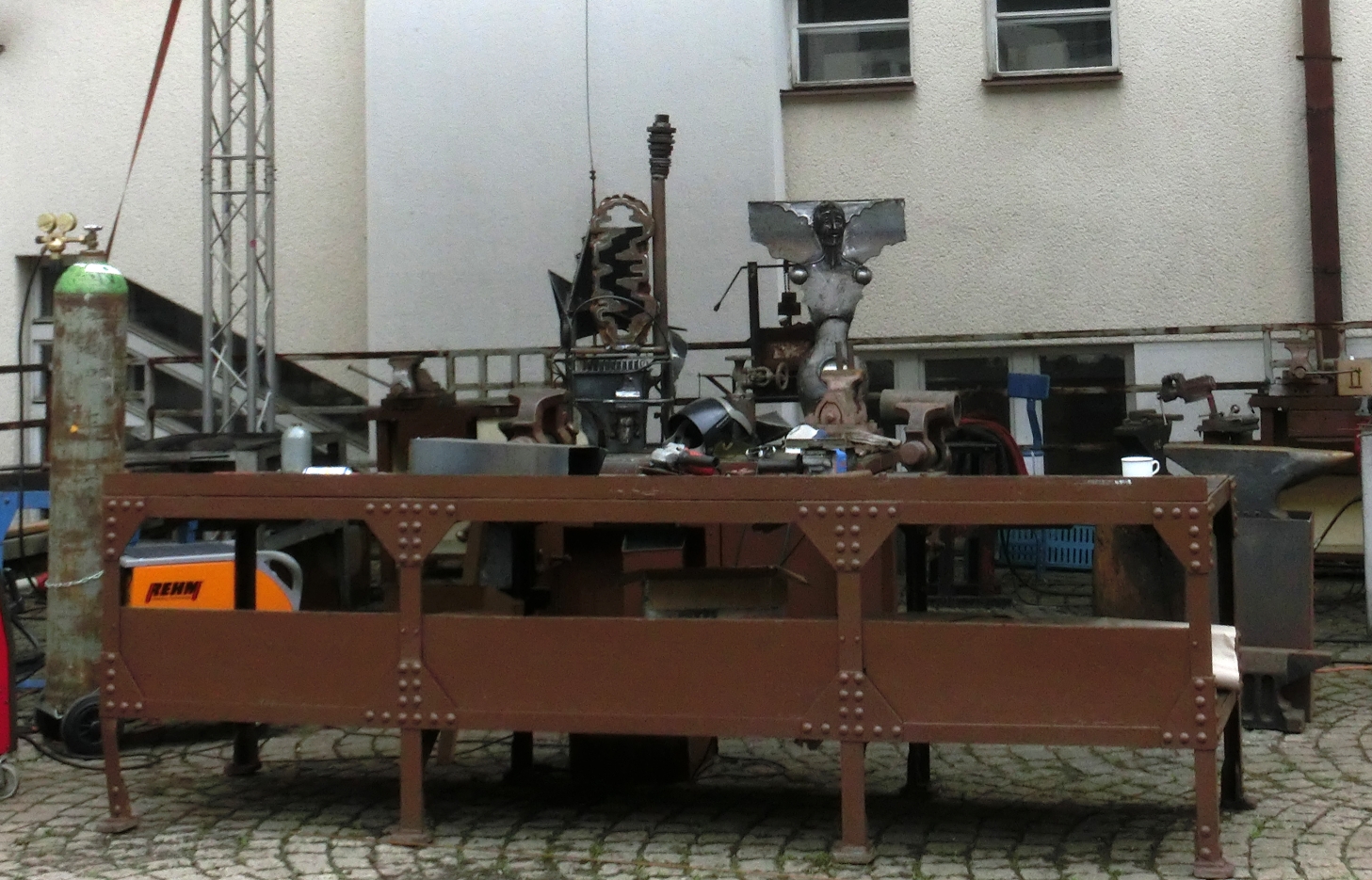 Obr. 11 Umělecké využití železa a dalších kovů – metalové sympozium SPŠ květen 2013
Výroba
= ve vysokých pecích redukcí kyslíkatých rud 	koksem a oxidem uhelnatým za přítomnosti 	struskotvorných látek (vápenec, křemen, …)
= vzniká surové železo (obsahuje více jak 2,14 % 	uhlíku, křemík, síru, fosfor a další prvky), které 	je tvrdé a křehké
Spalování koksu: 	C + O2  →  CO2 	CO2 + C  →  2 CO

Redukce železa oxidem uhelnatým nebo uhlíkem:
3 CO + Fe2O3  → 2 Fe + 3 CO2 3 C + Fe2O3  →  2 Fe + 3 CO
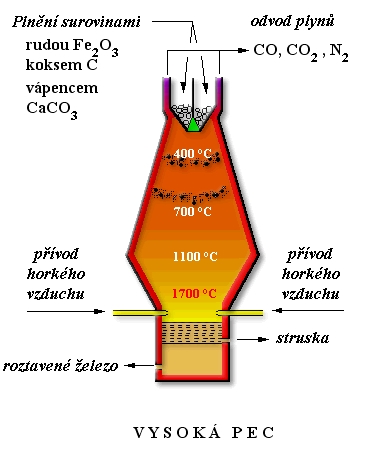 Výroba Fe - animace
Obr. 12 Vysoká pec
Zpracování železa
= surové železo se zpracovává na litinu a ocel:
litina = tvrdá a křehká = vyrábějí se z ní odlitky, 	kotle, radiátory, součástky strojů, nádobí
ocel = pružná a pevnější než litina

Výroba oceli (zkujňování železa): založena na snižování obsahu uhlíku a dalších prvků (Si, P, …)
 	v konvertorech vháněním vzdušného kyslíku
	v Siemens-Martinských pecích přídavkem rudy 	a železného šrotu
	v elektrických pecích (speciální oceli)
Ocel
= nejčastěji používaný materiál pro nosné 	konstrukce, lešení, plechy, koleje, traverzy,  	nástroje, …
= legování – přídávání malých množství kovů (Ti, 	V, Mn, Cr, Co, Mo, W, Ni) kvůli zlepšení 	mechanických vlastností, odolnosti proti korozi
= mechanické (válcování, kování) a tepelné 	(kalení, popouštění, …) zpracování ovlivňuje 	vlastnosti oceli
Seznam obrázků:
Obr. 1 – 11  foto Ivana Töpferová
Obr. 12 Vysoká pec. Zdroj: Výukové materiály ZŠ Kaplice, Školní 226. [online]. [vid. 30.5.2013]. Dostupné z:
http://www.vyukovematerialy.cz/chemie/rocnik9/reak01.htm
Použité zdroje:
ŠIBOR, J., PLUCKOVÁ, I., MACH, J. Chemie pro 8. ročník. Úvod do obecné a anorganické chemie. Brno: NOVÁ ŠKOLA, s.r.o., 2010. ISBN 978-80-7289-133-7.
BANÝR, J., BENEŠ, P. A KOLEKTIV. Chemie pro střední školy. Praha: SPN, a.s., 1995. ISBN 80-85937-11-5.
Čtrnáctová, H., KOLÁŘ, K., SVOBODOVÁ, M., ZEMÁNEK, F. Přehled chemie pro základní školy. Praha: SPN a.s. , 2006. ISBN 80-7235-260-1.
VLČEK J., Základy středoškolské chemie. Praha: Ing. Jiří Vlček vlastním nákladem s využitím distribuční sítě nakladatelství BEN-technická literatura, 2007.